Cybersecurity through an AI Lens 
Explore the risks to and benefits of cybersecurity in the age of AI. Watch videos daily that can be completed in around 5 minutes.
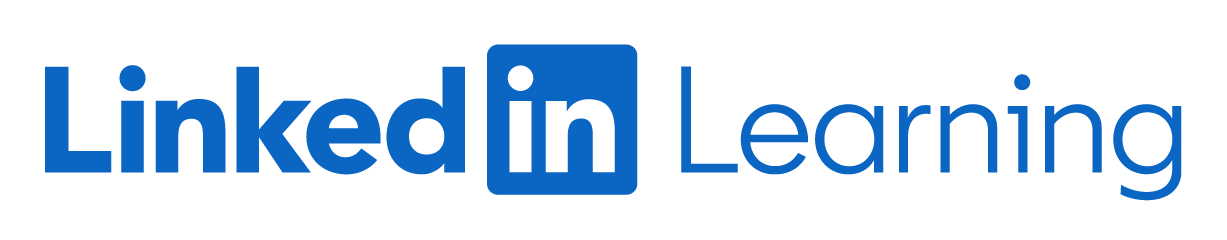